MUSIC IN ME
Supervisor : Trần Đình Trí
TEAM G5
                               Trần Hà Huy
                               Bùi Quốc Anh
                               Nguyễn Phúc Lộc
                               Trần Quang Tùng
                               Hoàng Anh Minh
Content outline
Introduction
Project Management Plan
Software Requirement Specification
Software Architecture Design
Testing
Q&A and Demo
Introduction
Content:  
Background
Existing solutions
Our purpose
Introduction(cont)
Background

Nowadays, music is a basic need of human


Especially, demand for online music is driving the digital world
          - The online music sites such as Spotify, Youtube grown 32% while CD sales fell 14% in the U.S market(*)
	    - A statistics from BritORA (The British Online Retailing Association) shows that online music grew 33.7%(**)
	   
 Online music is a very potential market not only in the world but also in Vietnam
(*): http://www.bbc.com/news/entertainment-arts-25650359
(**): http://www.bbc.com/news/entertainment-arts-25650359
Introduction(cont)
Background
  Vietnam online music sites:           
                                                                                                               

  
   Pros: They have a rich resource of music and easy to find
   Cons:  Interaction with end-users and data synchronization are still poor
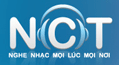 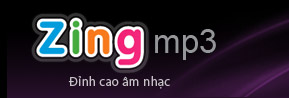 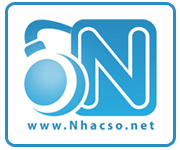 Introduction(cont)
Existing solutions
  








				               www.mp3.zing.vn
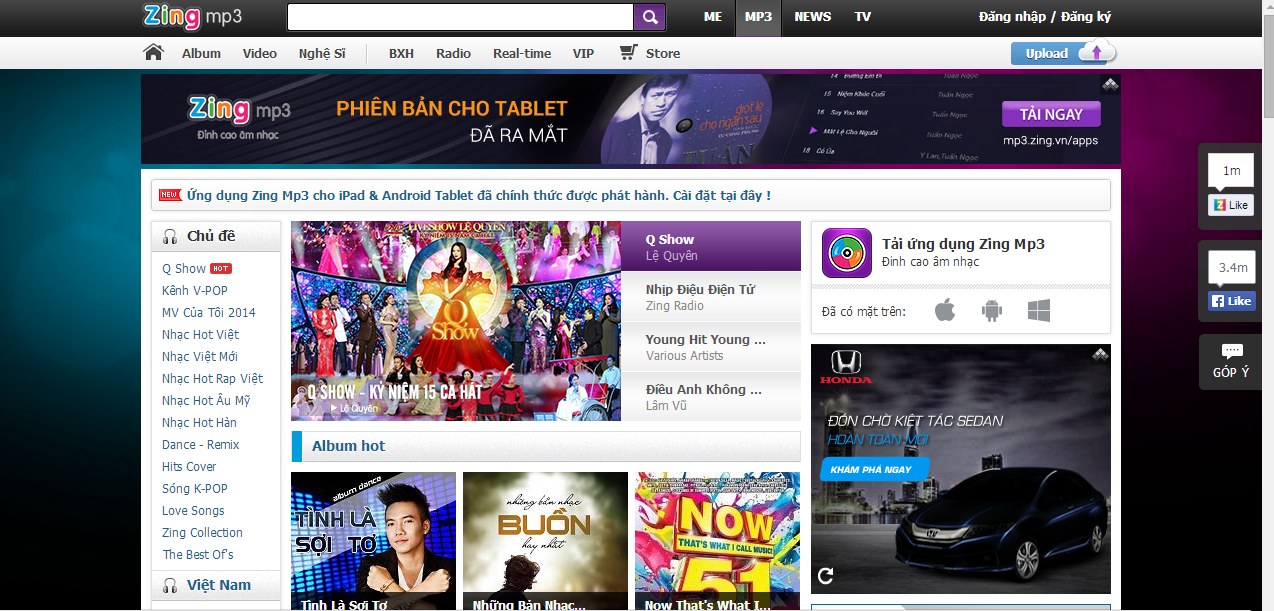 Introduction(cont)
Existing solutions
  








				               www.nhaccuatui.com
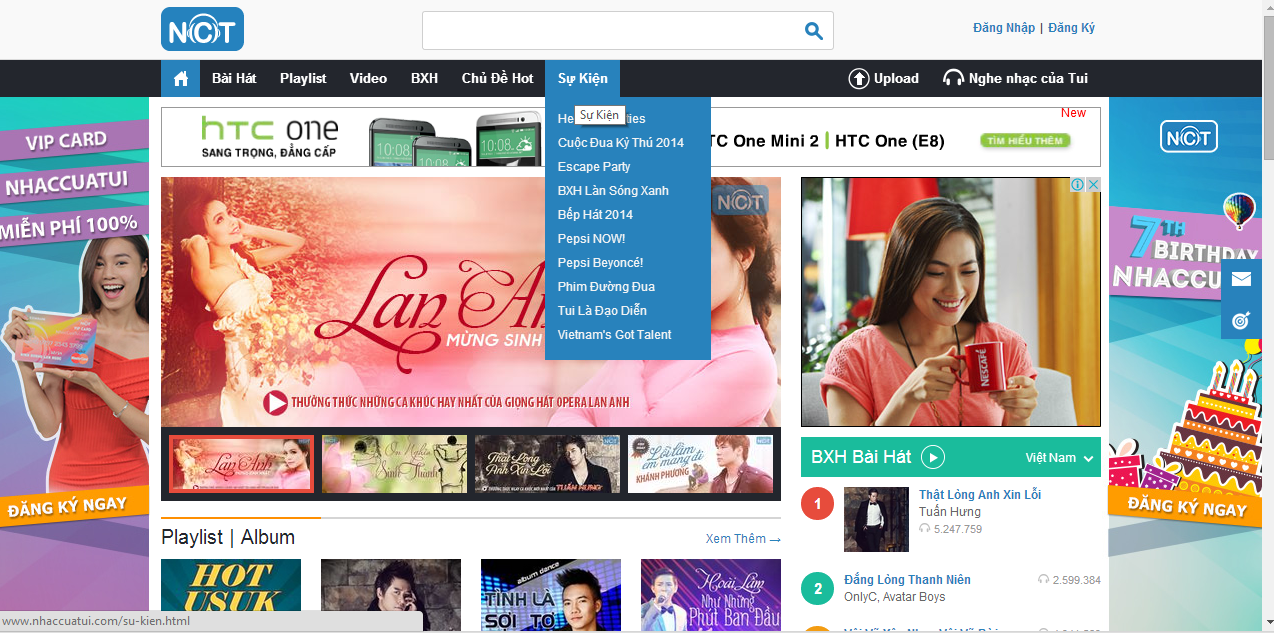 Introduction(cont)
Existing solutions
  








				               www.mp3.zing.vn
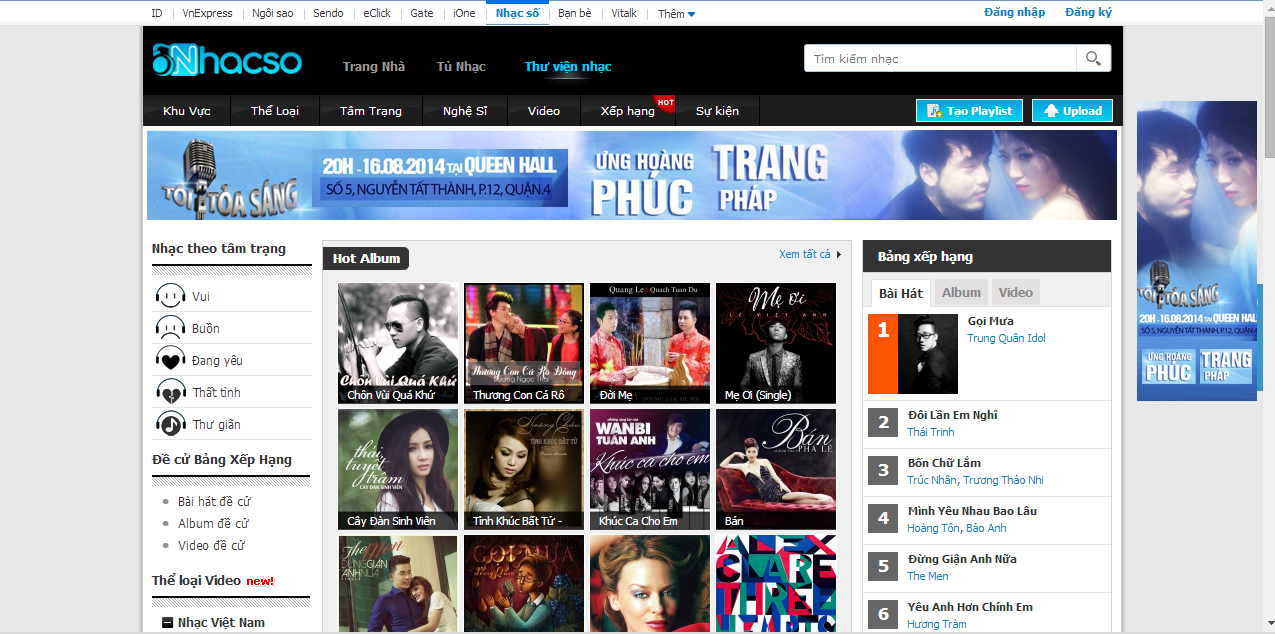 Introduction (cont)
Our purpose
	
             
                 

                       We will create a online music website with name MIM(Music in Me)

                       End-users in Vietnam can experience music in a new way

                       Can access MIM anytime and anywhere with stable speed
		
                       Can enjoy in real-time from MIM
Introduction(cont)
Base on some new technologies:
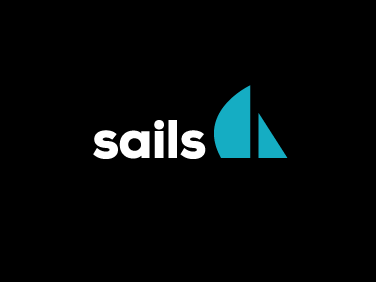 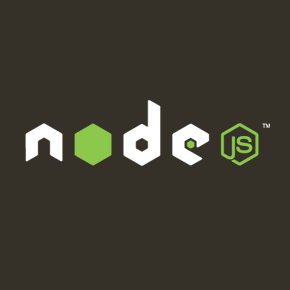 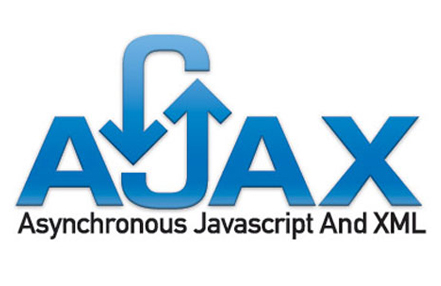 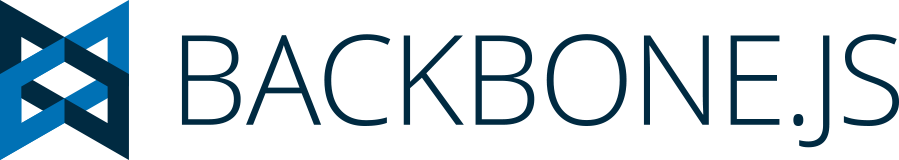 Introduction(cont)
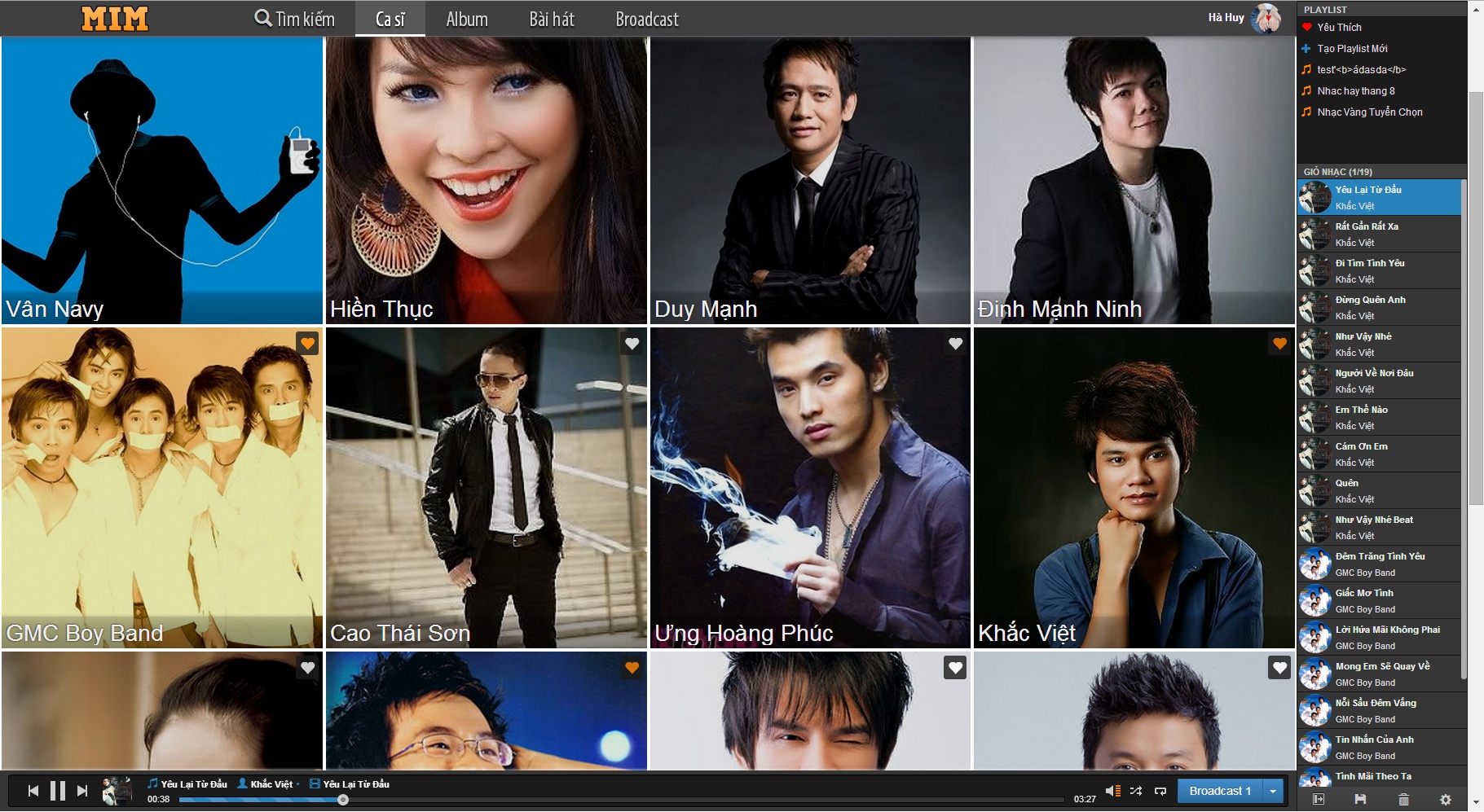 MIM GUI
Project Management Plan(cont)
Content:  
Software Process Model
Role & Responsibilities
Project Schedule
Developing Environment
Project Management Plan(cont)
Software Process Model
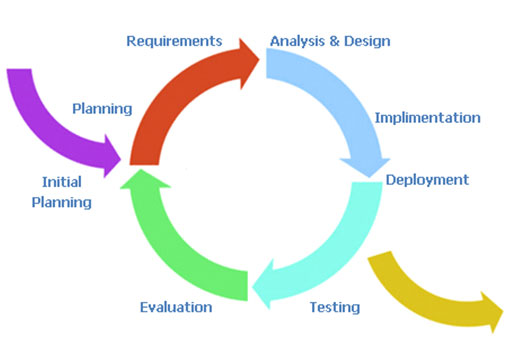 Iterative Model
Plan(cont)
Role & Responsibilities
Plan(cont)
Project Schedule
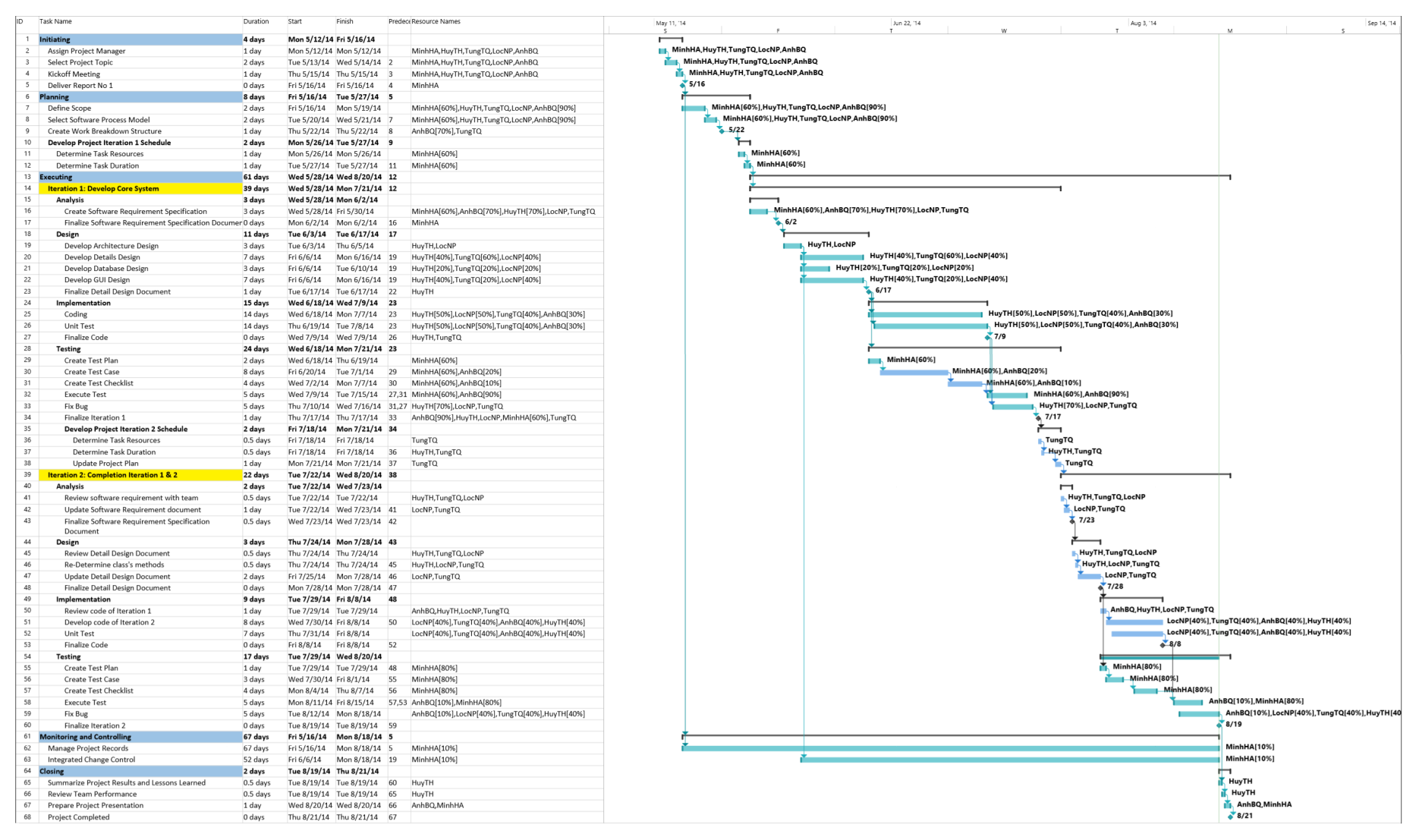 Project Plan
Plan(cont)
Developing Environtment
Tools:
Microsoft® Office 2007, Microsoft® Project 2013, Microsoft® Visio 2010
Astah Professional 6.8.0
Debug: Chrome Developer Tools
IDE: Sublime 3, Notepad++ 6.6.8
Manage database: PHPMyAdmin v 5.6.1
Manage source: Tortoise SVN 1.8.7 for client and Subversion 1.6 on server svn.mim.vn
Browser: Chrome 34.0.1847.131 m, Firefox 23.0.1, Internet Explorer 8
 
Techniques:
Platform: Node.js v0.10.28
Framework: Sails.js 0.10
Database: Mysql v5.6 innoDB
Client: HTML5, CSS3 (bootstrap 3), JavaScript (jQuery 1.10, jPlayer 2.6)
Template Engine: Embedded JavaScript  version 1.0 (EJS )
Software Requirement Specification
Content:  
Functional Requirements
Non-functional Requirements
Software Requirement Specification(cont)
Functional
         5 Usergroups in our system:	
	
		   + Guest
		   + Member 
		   + Banned-member 
		   + Admin 
		   + Staff
Software Requirement Specification(cont)
Functional
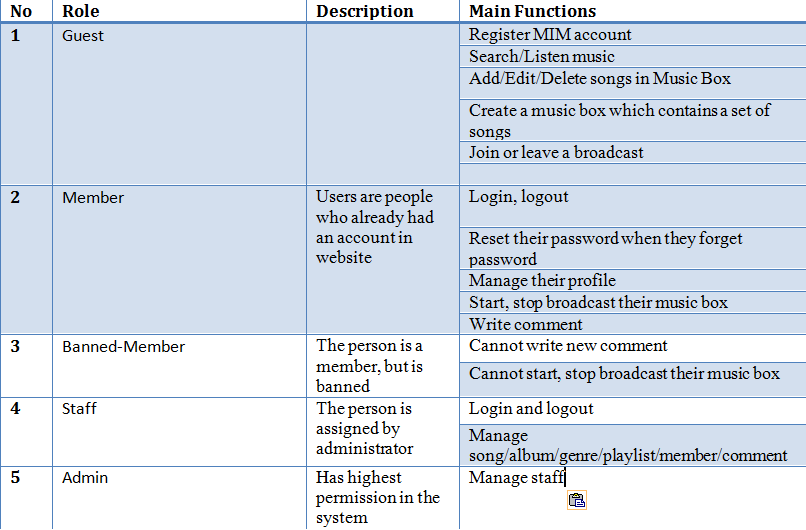 Software Requirement Specification(cont)
Usecase Diagram
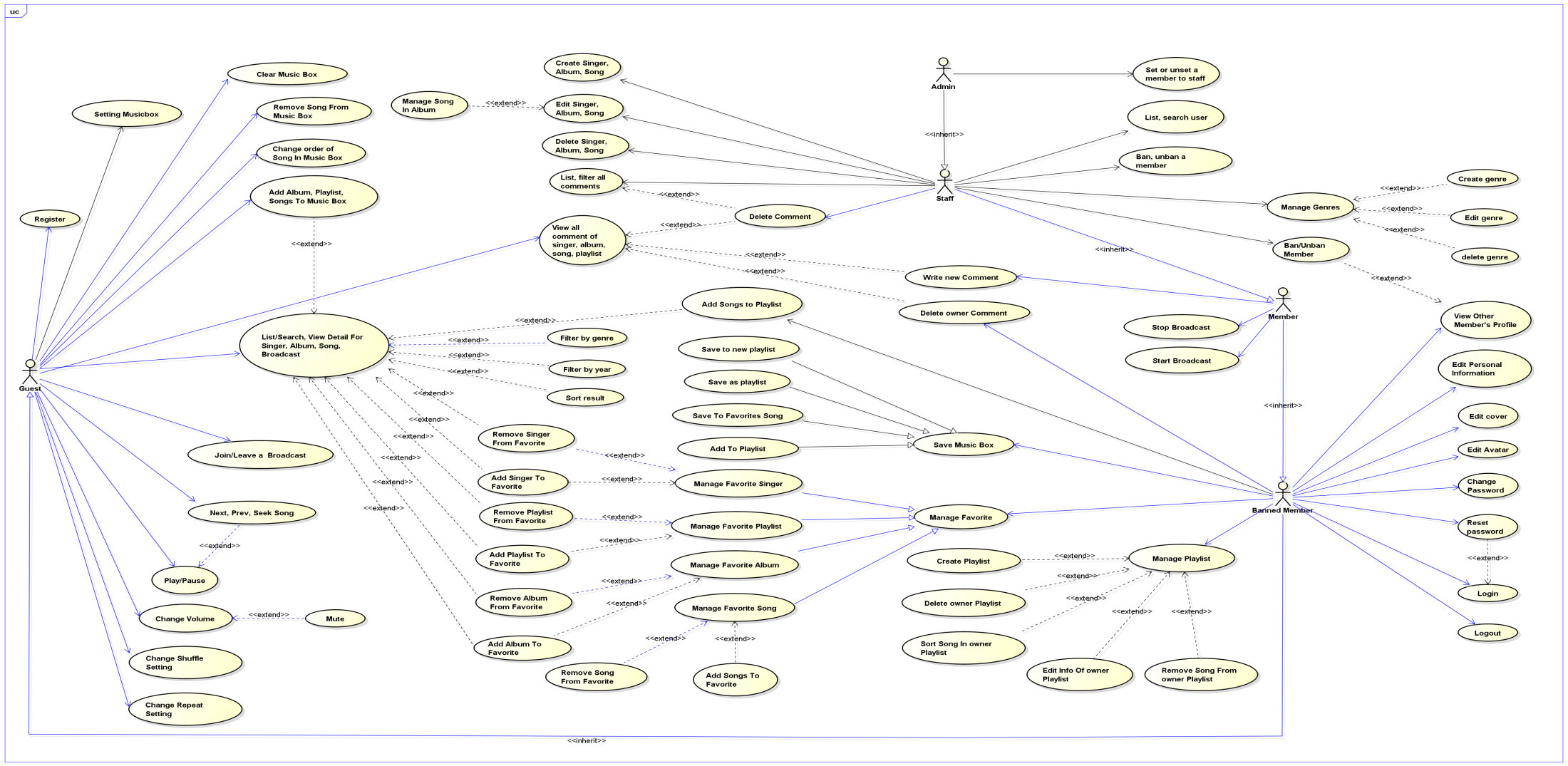 Overall Use-case Diagram
Software Requirement Specification(cont)
Usecase Diagram

        
	  	
         	






		
	                                                   UseCase Diagram for Music Box
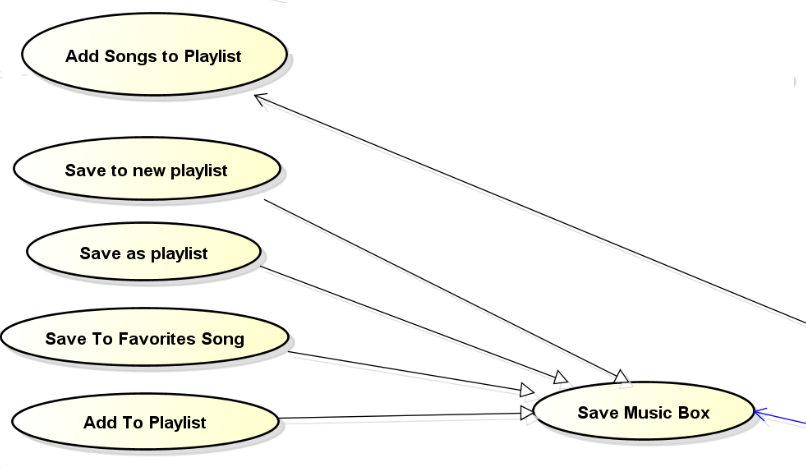 Software Requirement Specification(cont)
Non-Functional
Security: Protect website from some attack as XSS, SQL injection. Must encrypt password of users in database. 
Accessibility: Speed of website & songs stream is high. Time delay in real-time must very low.
Maintainability and Extensibility: Easily add new features or maintain the website.
Software Architecture Design
Content:  
Overall Architecture
Component Diagram
Class Diagram
Sequence Diagram
Flowchart
Entity Relationship Diagram
Database Design
Software Architecture Design(cont)
Overall Architecture
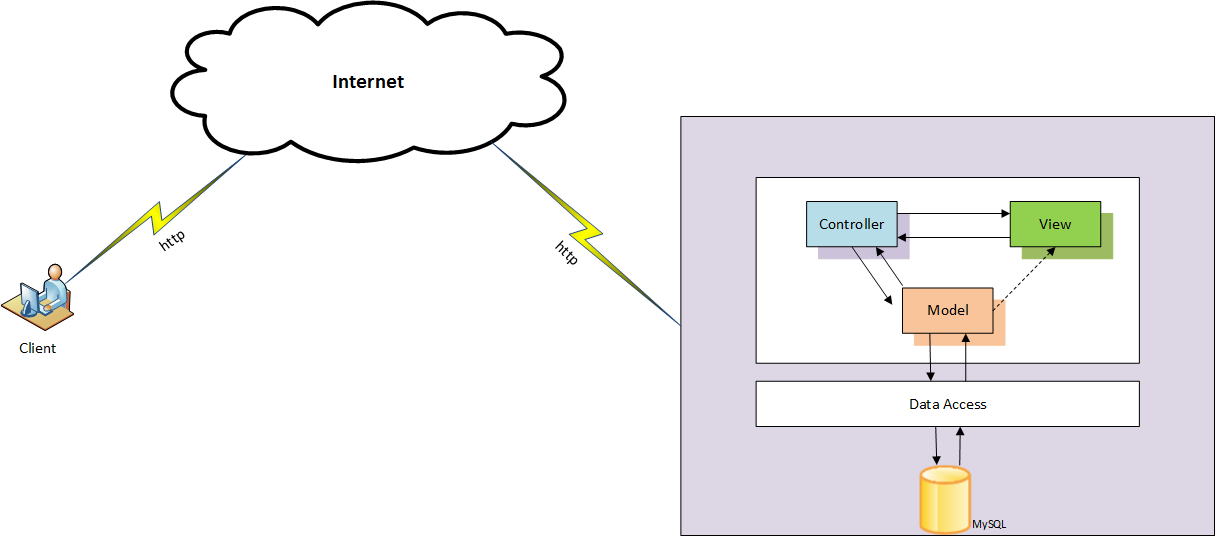 MIM was built follow MVC pattern
Software Architecture Design
Component Diagram
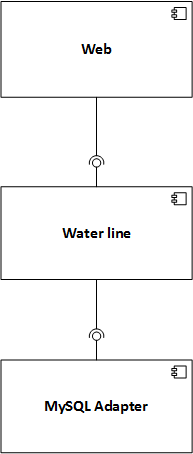 Software Architecture Design(cont)
Class Diagram
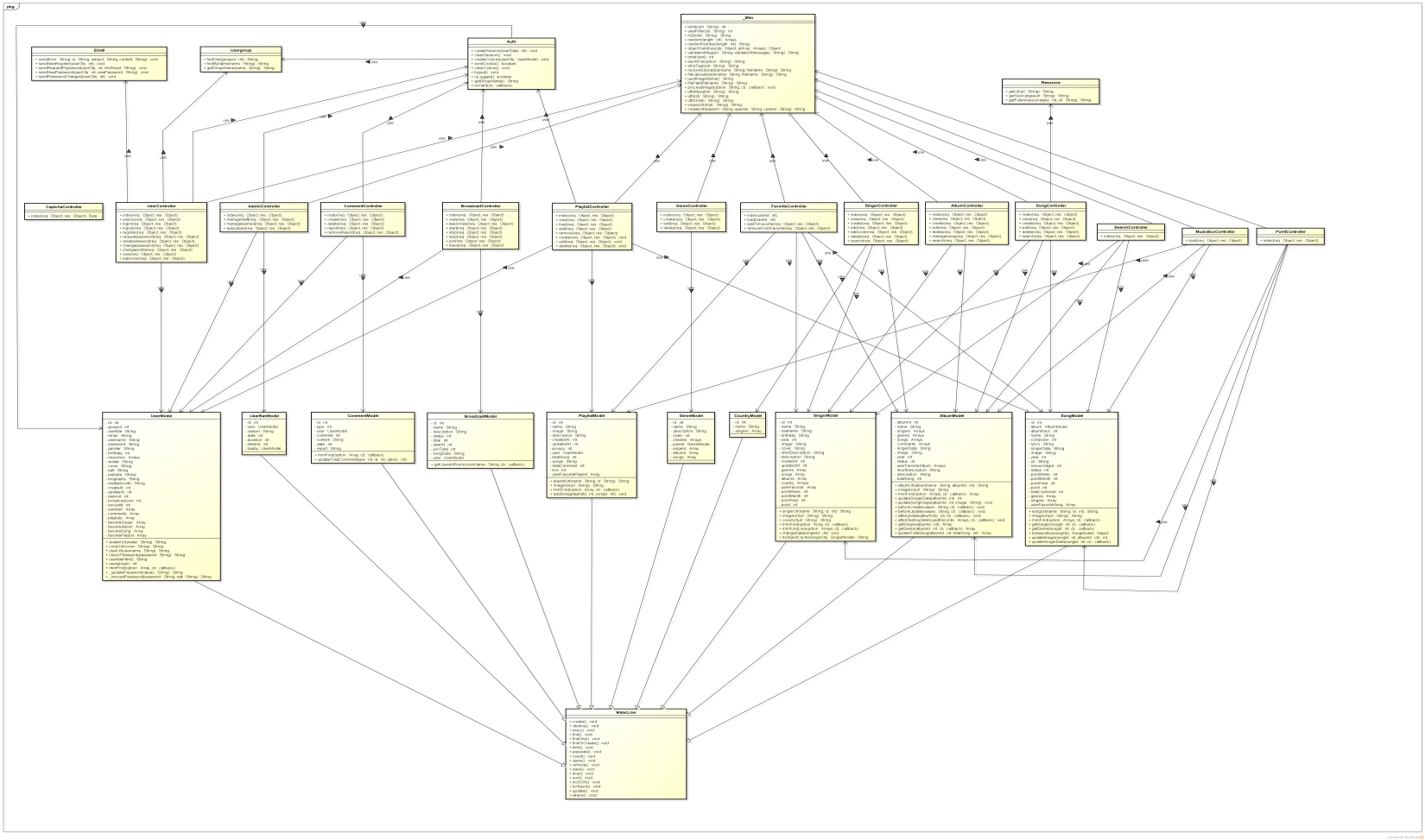 Overall Class Diagram of MIM
Software Architecture Design(cont)
Class Diagram
Example: 
Class Diagram for UserModel
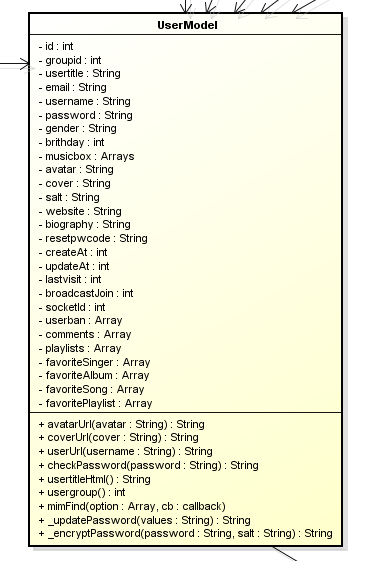 Software Architecture Design(cont)
Sequence Diagram





		                   
           Sequence Diagram for starting Broadcast
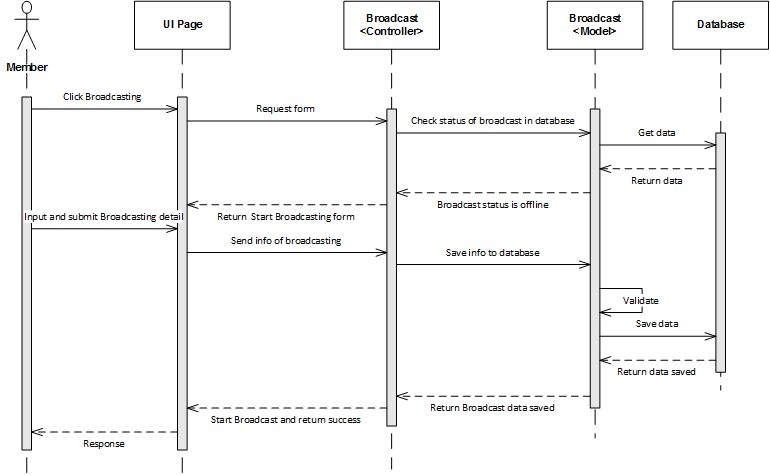 Software Architecture Design(cont)
Flowchart




		                   
 
    Flowchart for Register method of User class
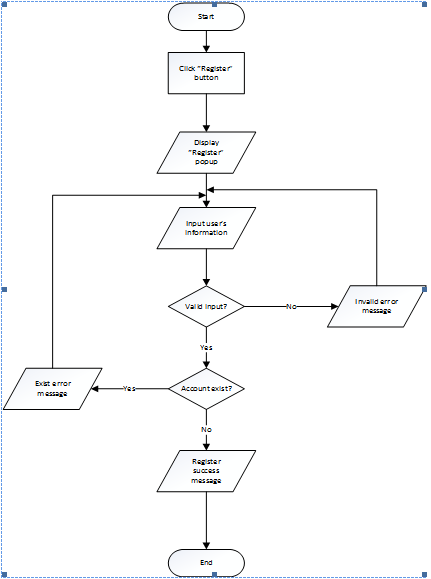 Software Architecture Design(cont)
Entity Relationship Diagram
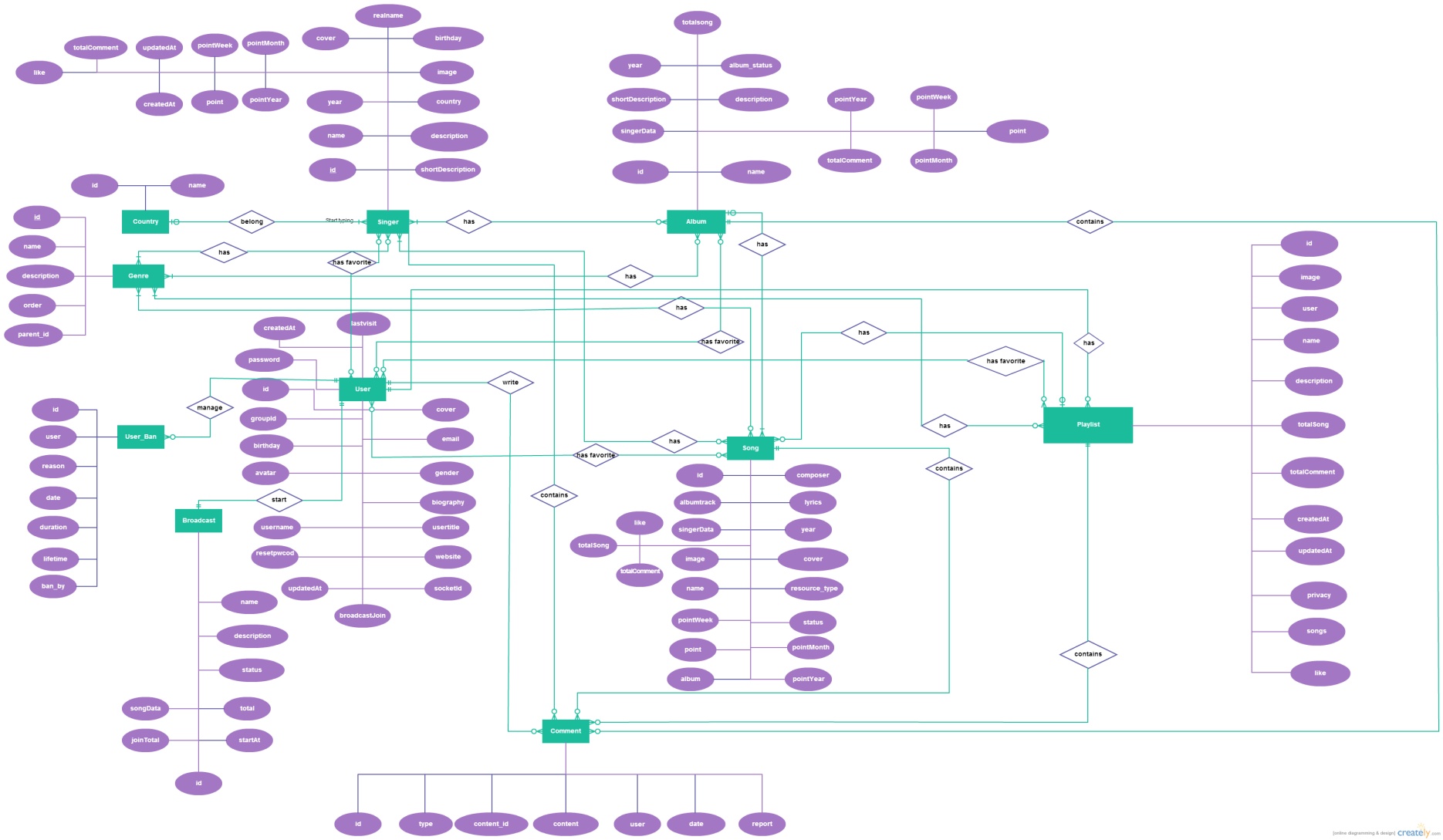 Overall ERD
Software Architecture Design(cont)
Entity Relationship Diagram
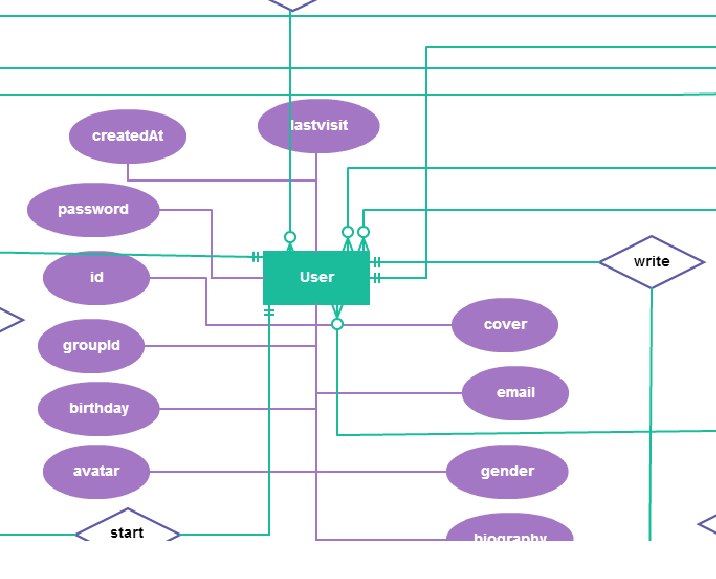 ERD for entity User
Software Architecture Design(cont)
Database Design
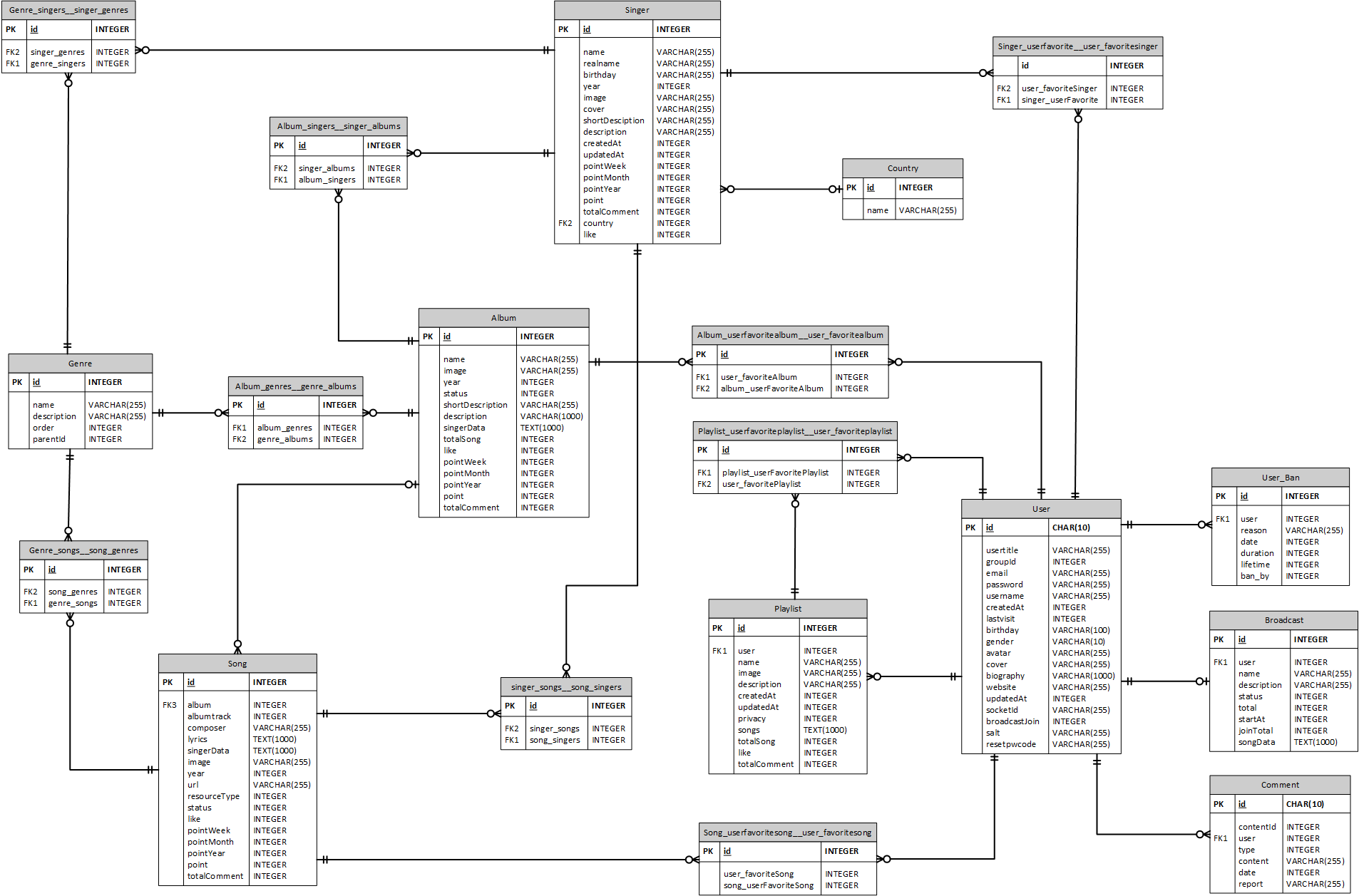 Overall database of MIM
Software Architecture Design(cont)
Database Design
Example: Song Table
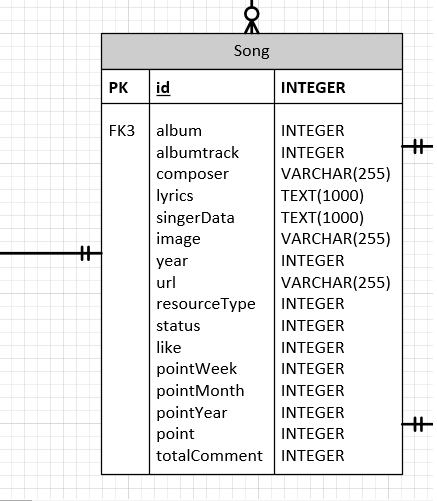 Testing
Content:  
Testing Process
Testing Model
Testing Plan
Testing Environment
Sample Test Case
Test result
Testing(cont)
Testing Process
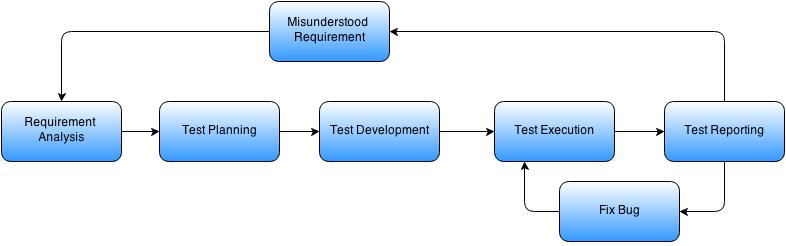 Testing(cont)
Testing Model
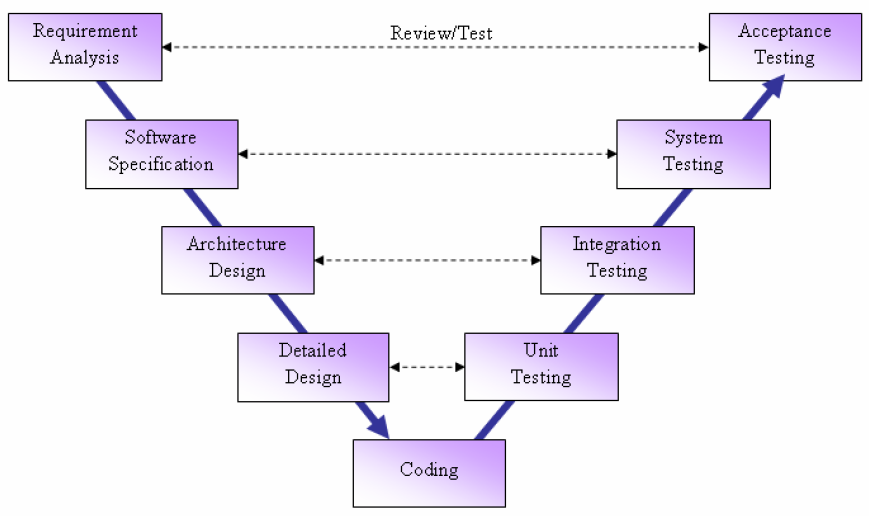 Testing(cont)
Testing Plan
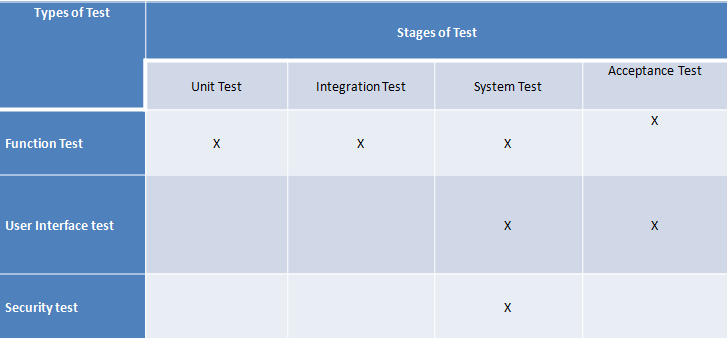 Testing(cont)
Testing Environment
        Website: Firefox, Google Chrome,Windows Explorer
Testing(cont)
Sample TestCase

        
			 


				      GUI TestCase
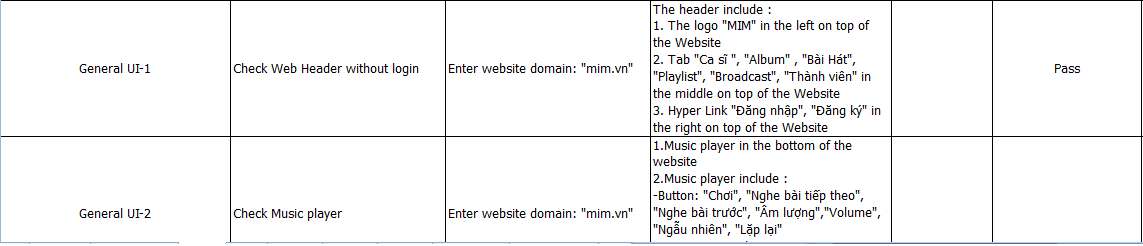 Testing(cont)
Test result
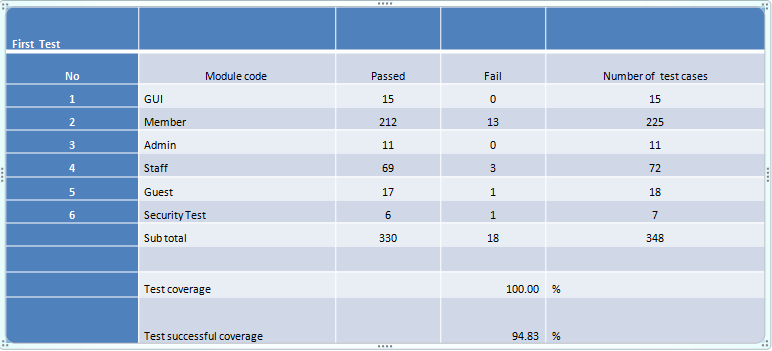 Testing(cont)
Test result
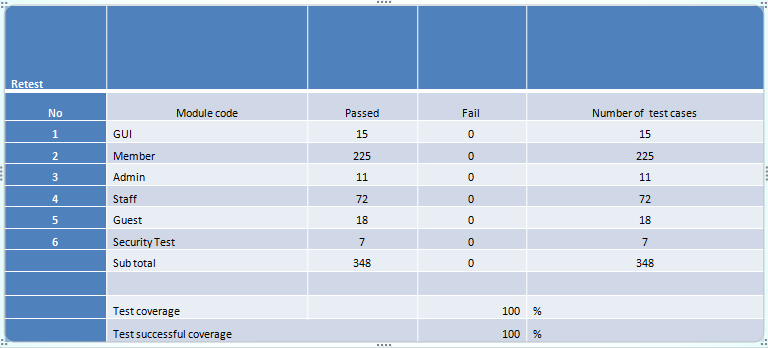 QA and Demo